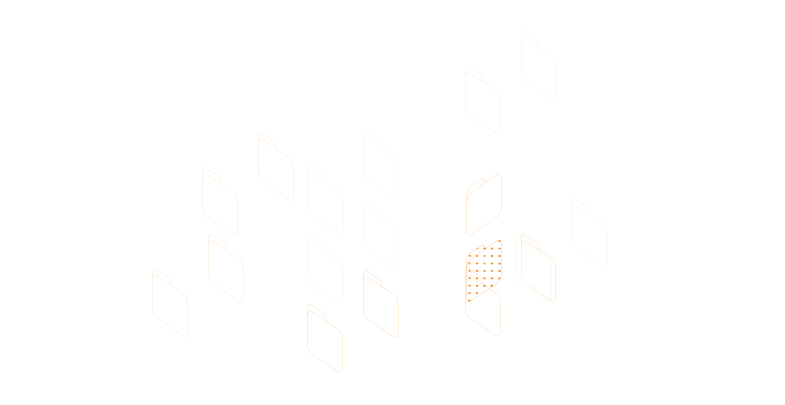 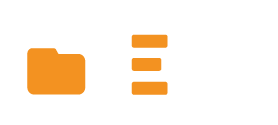 Software Engineering Conference Russia 2018
October 12-13Moscow
Presentation Title
Author(s) Name(s)
Company
Recommendations for the speakers
We encourage you to use this template. If you use your own template, insert the SECR logo (below) on the title page.
The font size should be 22 or bigger (including texts on schemes).
Use high contrast for your pictures and text colors.
Check out this materials:
“Death by PowerPoint” http://www.slideshare.net/thecroaker/death-by-powerpoint
«Памятка докладчику» Стаса Фомина http://wiki.4intra.net/Conference-for-speakers
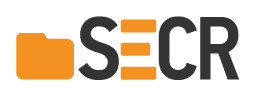 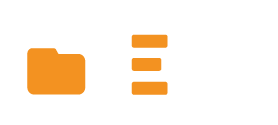 Contact Me page (recommended)
Name
Email: 
Phone:
Facebook / Blog / Website
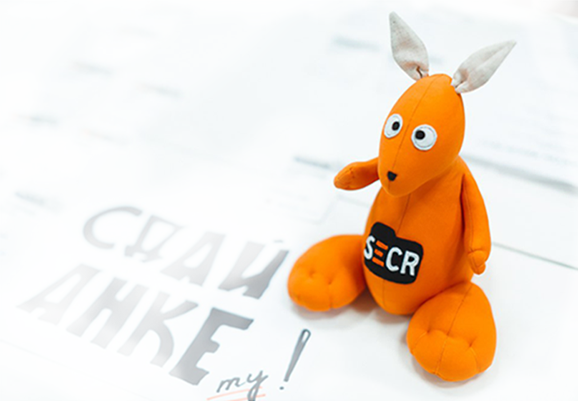